FIG. 2.  Pulmonary histopathology 5 months after exposure to silica, TiO2, or air (see text). Lung sections ...
Toxicol Sci, Volume 59, Issue 1, January 2001, Pages 108–117, https://doi.org/10.1093/toxsci/59.1.108
The content of this slide may be subject to copyright: please see the slide notes for details.
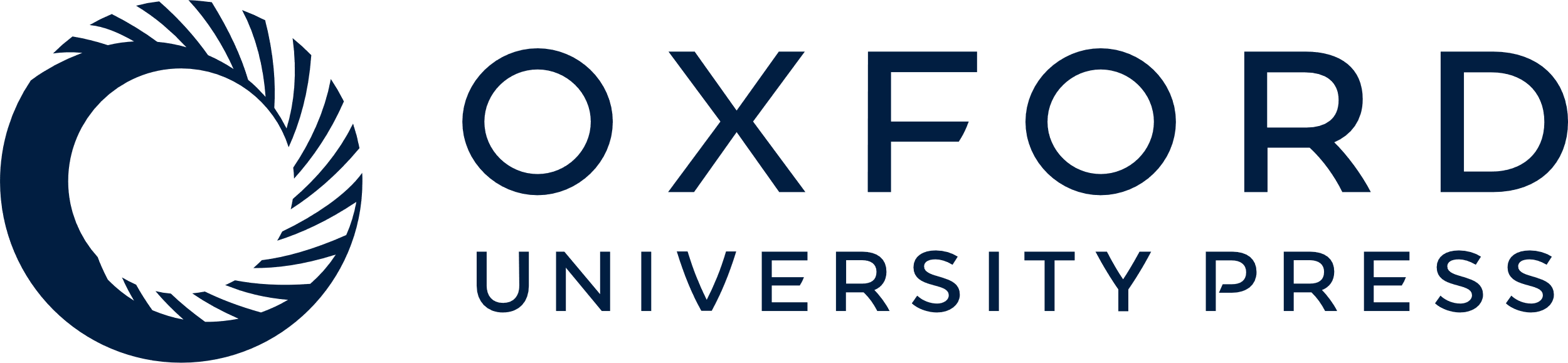 [Speaker Notes: FIG. 2.  Pulmonary histopathology 5 months after exposure to silica, TiO2, or air (see text). Lung sections demonstrate interstitial pneumonia, alveolar epithelial cell hypertrophy and hyperplasia, and alveolar histiocytosis after silica exposure. A relative paucity of histopathologic changes is noted after control exposures. 2A: Air-exposed lung. 2B: TiO2-exposed lung. 2C: Silica-exposed lung. 2D: Silica-exposed lung section showing silicotic granuloma. In each panel, vertical bar at the right border = 50 μM.


Unless provided in the caption above, the following copyright applies to the content of this slide: © 2001 Society of Toxicology]